Climate change decreases the cooling effect from postfire
albedo in boreal North America
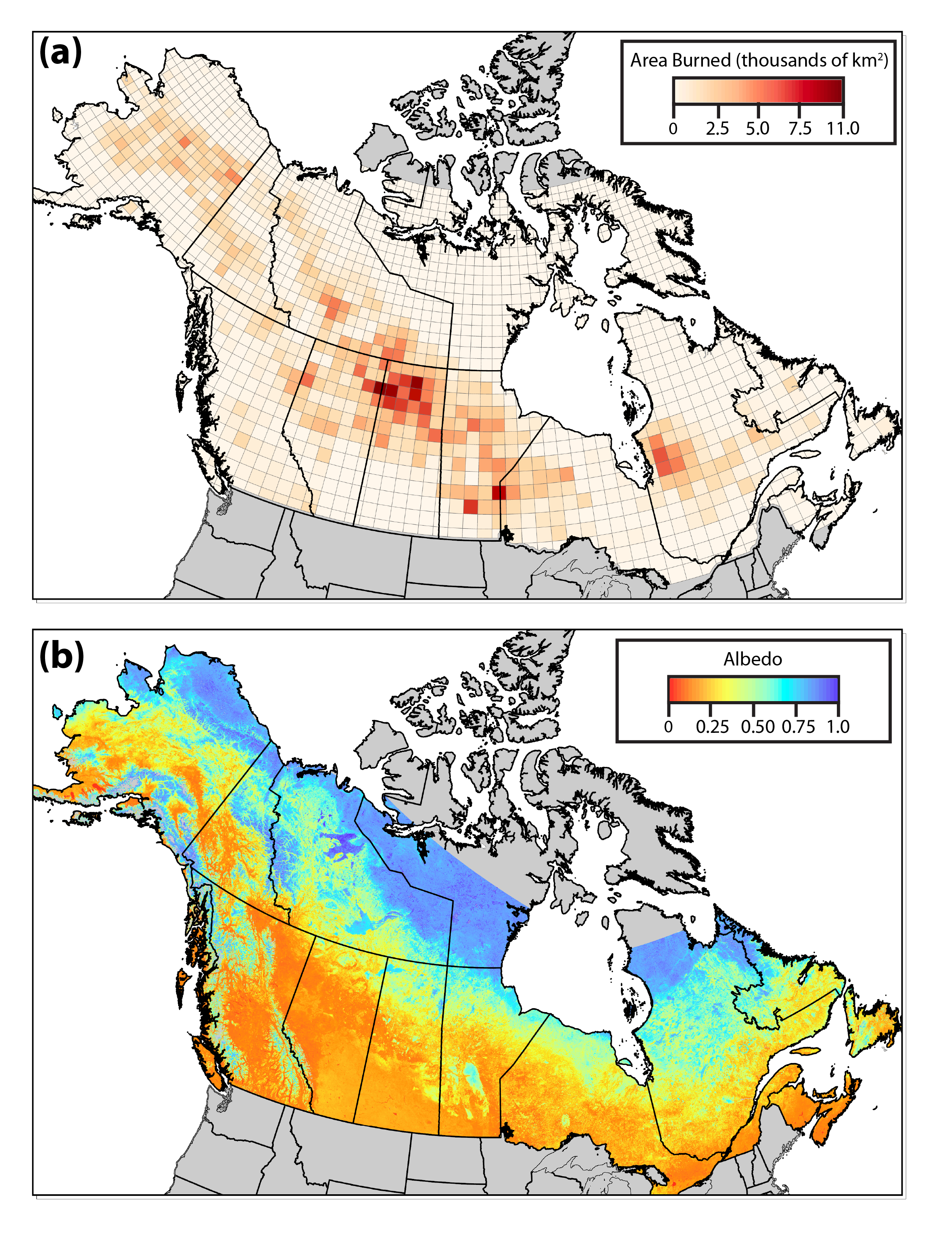 Potter, S., Solvik, K., Erb, A., Goetz, S.J., Johnstone, J.F., Mack, M.C., Randerson, J.T., Román, M.O., Schaaf, C.L., Turetsky, M.R., Veraverbeke, S., Walker, X.J., Wang, Z., Massey, R., and Rogers, B.M. (Oct., 2019).  Global Change Biology. DOI: http://doi.org/10.1111/gcb.14888
Background:
The influence of fire on surface albedo is a predominately negative climate forcing in boreal forests due to increased snow exposure in winter and spring. Yet the drivers of variability in postfire albedo, and how postfire albedo will be impacted by climate change, remains a knowledge gap.

Methods:
We developed a MODIS ‘blue sky’ albedo product for improved accuracy at high latitudes. This represents albedo under observed illumination conditions and accounts for multiple photon scattering.
Using this new product, we derived statistical models of monthly postfire albedo and associated radiative forcing for up to 70 years after fires using Random Forests and geospatial predictors.
We projected changes in monthly postfire albedo trajectories and radiative forcing under Representative Concentration Pathway (RCP) 4.5 and 8.5 climate scenarios.
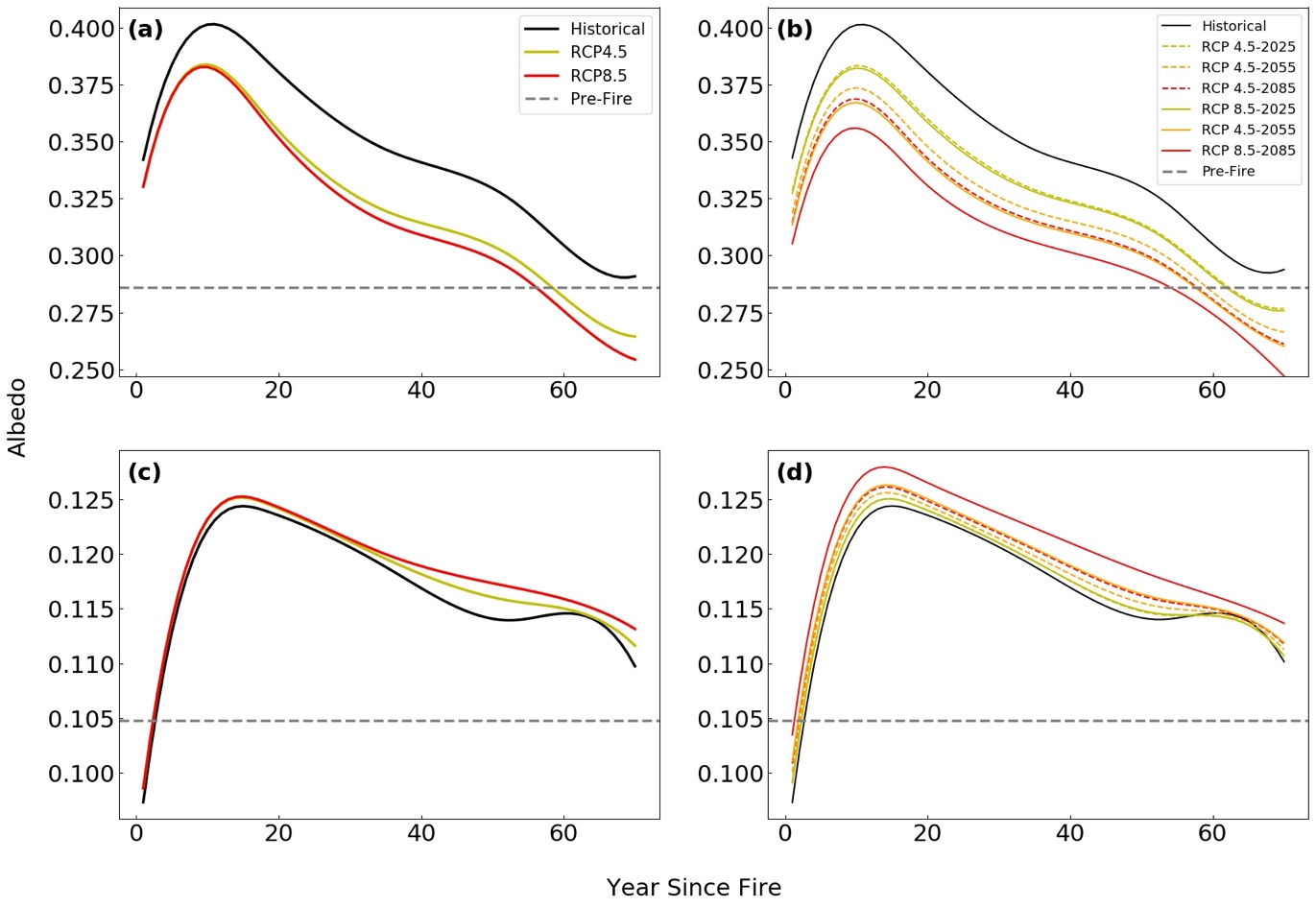 Historical
RCP 4.5-2025
RCP 4.5-2055
RCP 4.5-2085
RCP 8.5-2025
RCP 8.5-2055
RCP 8.5-2085
Pre-fire
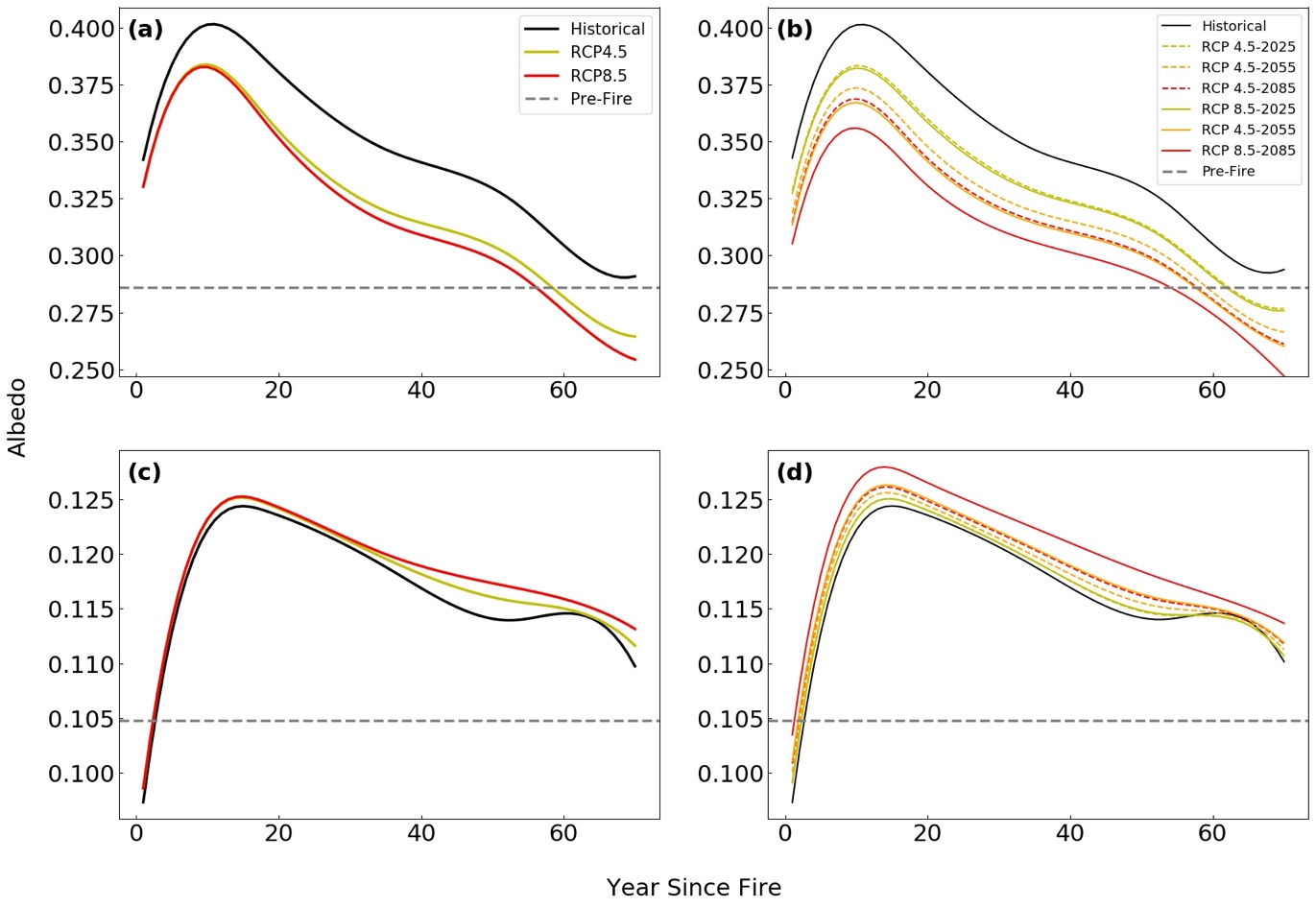 Findings:
Climate change was found to reduce the cooling effect from long-term postfire albedo by 15-28%.
This reduction is primarily attributed to decreased albedo in the spring months from reductions in future snow cover.

Significance:
This research represents a significant advance in being able to understand, model, and project fire impacts across boreal North America.
Our findings indicate an overall decrease in cooling from fires in the ABoVE domain during the 21st century, which therefore represents a positive feedback to climate change.
Spatially-explicit representations of fire forcings, including from albedo, can help inform wildfire management.
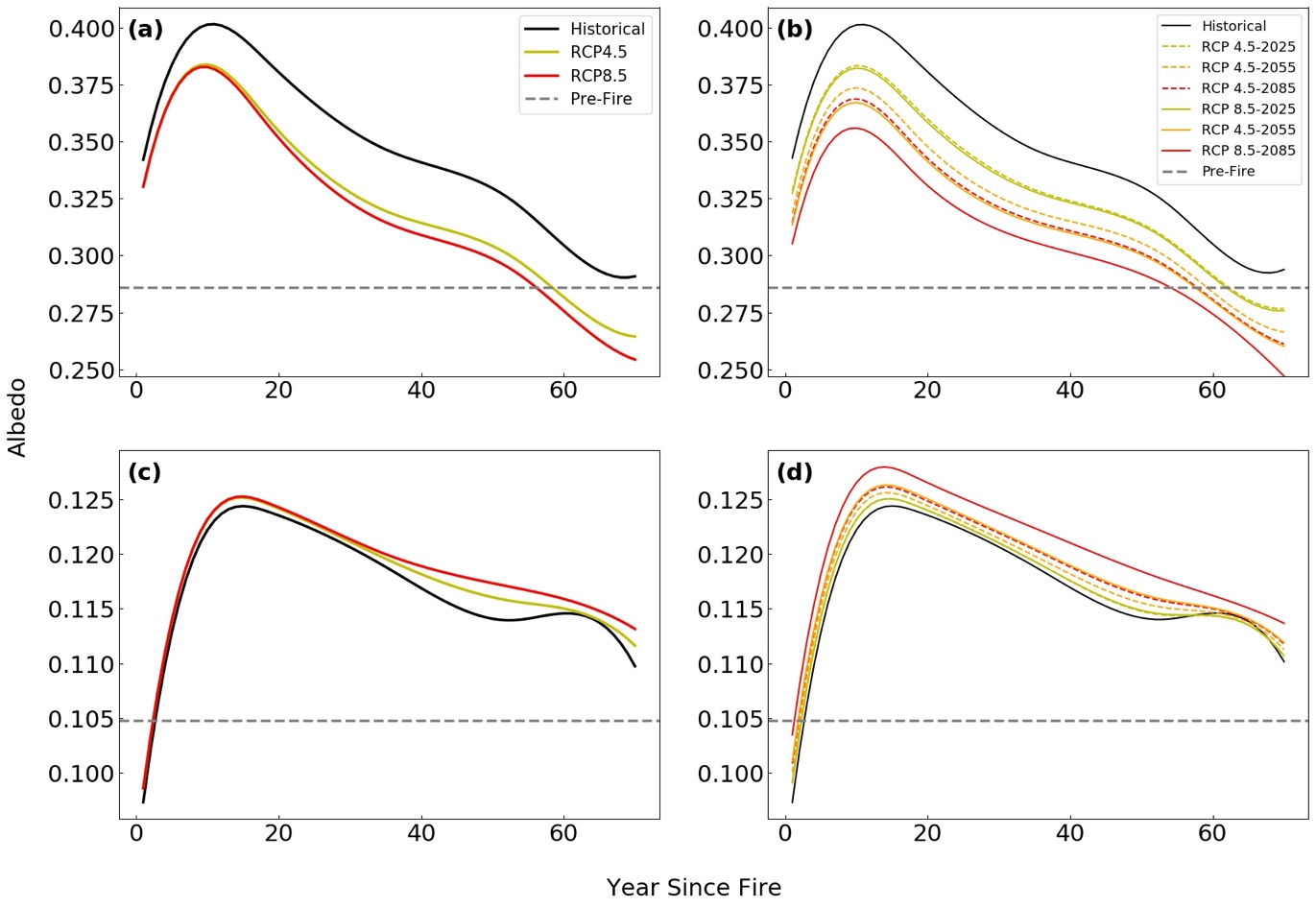 Mean blue sky albedo for April during 2000-2013 (top), and predicted postfire albedo for historical, RCP 4.5, and RCP 8.5 climate scenarios for the month of April (bottom). Note the reductions in predicted albedo with greater warming (higher RCP emission scenario) due to reduced snow cover in spring.
[Speaker Notes: Full citation: Potter, S., Solvik, K., Erb, A., Goetz, S. J., Johnstone, J. F., Mack, M. C., Randerson, J. T., Román, M. O., Schaaf, C. L., Turetsky, M. R., Veraverbeke, S., Walker, X. J., Wang, Z., Massey, R. and Rogers, B. M.: Climate change decreases the cooling effect from postfire albedo in boreal North America, Global Change Biology, doi:10.1111/gcb.14888, 2019.

Associated data archive: Solvik, K., Potter, S., Erb, A. M., Roman, M., Schaaf, C., Sun, Q., Wang, Z. and Rogers, B. M.: ABoVE: MODIS-Derived Daily Mean Blue Sky Albedo for Northern North America, 2000-2017, ORNL DAAC, doi:https://doi.org/10.3334/ORNLDAAC/1605

Grants: This work was funded by the National Aeronautics and Space Administration (NASA) Arctic-Boreal Vulnerability Experiment (ABoVE; NNX15AU56A) managed by Hank Margolis (Rogers TE 2014 project). The MODIS albedo products were also supported by NASA grant NNX14A173G.
 
Remote sensing: We derived a MODIS daily blue sky albedo product based on the MCD43A1 V006 BRDF product, three-hourly solar insolation from CERES, and aerosol optical depth estimates from MOD08 and MISR (MIL3MAE). Processing was performed on the ABoVE Science Cloud (ADAPT).

Abstract: Fire is a primary disturbance in boreal forests and generates both positive and negative climate forcings. The influence of fire on surface albedo is a predominantly negative forcing in boreal forests, and one of the strongest overall, due to increased snow exposure in the winter and spring months. Albedo forcings are spatially and temporally heterogeneous and depend on a variety of factors related to soils, topography, climate, land cover/vegetation type, successional dynamics, time since fire, season, and fire severity. However, how these variables interact to influence albedo is not well understood, and quantifying these relationships and predicting postfire albedo becomes increasingly important as the climate changes and manage- ment frameworks evolve to consider climate impacts. Here we developed a MODIS-derived ‘blue sky’ albedo product and a novel machine learning modeling framework to predict fire-driven changes in albedo under historical and future climate scenar- ios across boreal North America. Converted to radiative forcing (RF), we estimated that fires generate an annual mean cooling of −1.77 ± 1.35 W/m2 from albedo under historical climate conditions (1971–2000) integrated over 70 years postfire. Increasing postfire albedo along a south–north climatic gradient was offset by a nearly opposite gradient in solar insolation, such that large-scale spatial patterns in RF were minimal. Our models suggest that climate change will lead to decreases in mean annual postfire albedo, and hence a decreasing strength of the negative RF, a trend dominated by decreased snow cover in spring months. Considering the range of future climate scenarios and model uncertainties, we estimate that for fires burning in the current era (2016) the cooling effect from long-term postfire albedo will be reduced by 15%–28% due to climate change.]